動詞述語文

A	○○さん、こんにちは！‥‥学生の敬称は“○○同学tóngxué”
○○同学， 你好！
     tóngxué, nǐ hǎo!

お尋ねします、あなたは何を学んでいますか？‥‥お尋ねします“请问qǐngwèn”
请问， 你 学习 什么？
Qǐngwèn,  nǐ  xuéxí shénme?

Ｂ	私は国際文化を学んでいます。
我 学习 国际文化。
  Wǒ xuéxí guójìwénhuà.
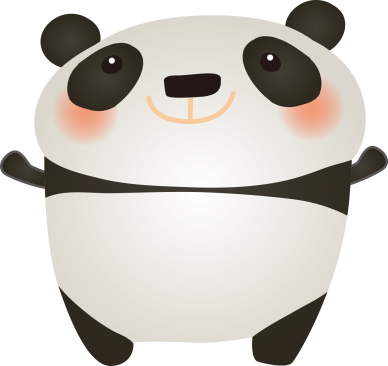 自己紹介②

みなさん、こんにちは！　私は　　　といいます。
大家 好！       我 叫 　　　　　。
Dàjiā hǎo!          Wǒ jiao

私は法政大学の学生です。
我 是  法政  大学 的  学生。
Wǒ  shì Fǎzhèng Dàxué  de xuésheng.

私は国際文化を学んでいます。     よろしくお願いします。
我 学习 国际文化。   请  多  关照！
Wǒ  xuéxí guójìwénhuà.    Qǐng duō guānzhào
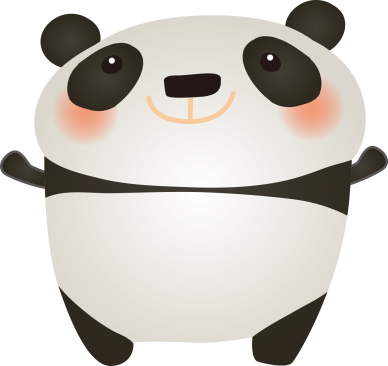